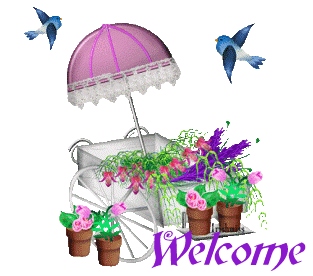 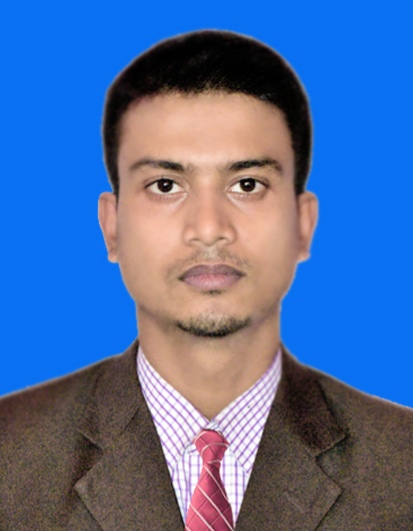 Sabuj Kumar Das
  Assistant Teacher, English
Attaka K. Ali Pilot High School
     Fakirhat,  Bagerhat
 sabujeti2000@gmail.com
Lesson’s Identity

Class: Six to Ten
Subject: English 12nd Paper
Topic: Changing Sentences
Learning Outcomes
Able to make Exclamatory sentence.
Able to make Assertive  sentence.
Able to change Exclamatory to Assertive to Exclamatory.
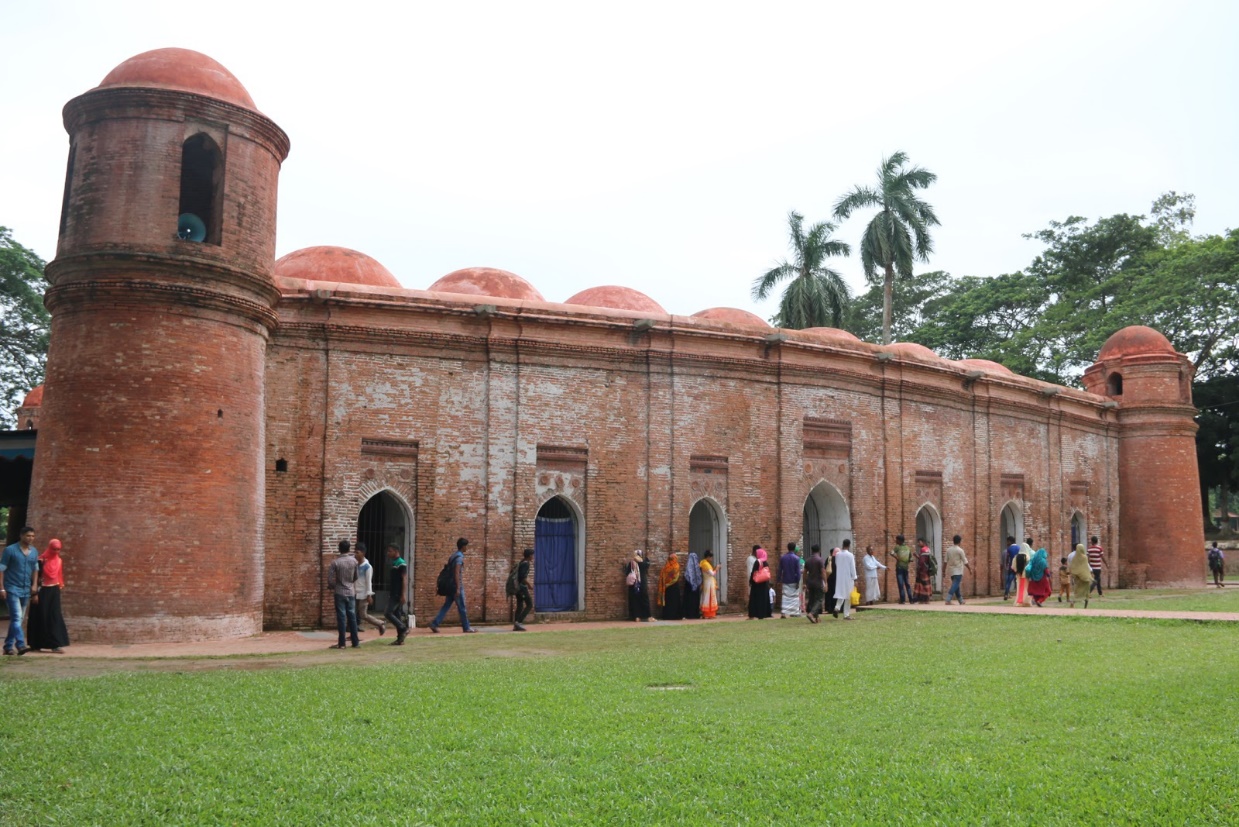 Guess the topic
The Shat Gambuj mosque is a very attractive place.
1.
What an attractive place the Shat Gambuj mosque is!
2.
Our Today’s Topic
Assertive
To
Exclamatory
What is Exclamatory sentence?
A sentence which expresses a sudden feeling or emotion of mind is called Exclamatory sentence.
Asser: You are very clever.
Excla:How clever you are!
Asser:She is a tall girl.
Excla:What a tall girl she is!
It is a matter of joy that+
It is a matter sorrow that+
It is a matter of regret that+
It is a matter of shamful that+
Struc: Hurrah!,Alas!,Fie!,Oh! Etc+thatএর পরের অংশ
Asser: It is matter of joy that we have won the match.
Excla: Hurrah! We have won the match.
Class works
Crow is a very ugly bird. (Excl.)
How beautiful the countryside is! (Asser.)
Alas! I’m undone. (Asser.)
Srija is very brilliant. (Excl.)
If I were a child again! (Asser.)
Pair works
Write down five Exclamatory sentences by sharing each other.
:
Home Work
Write at least ten examples of Asser. to Excl. to Asser.
Thanks
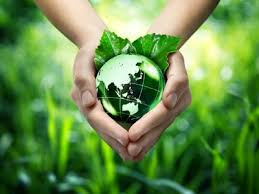